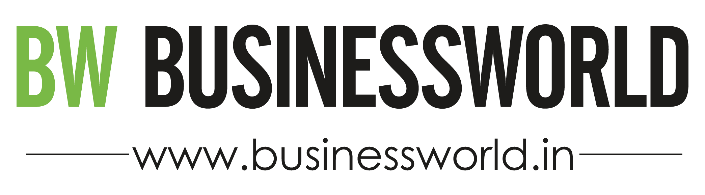 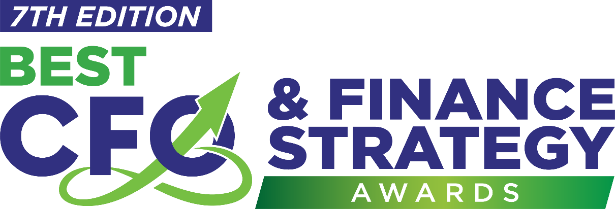 CFO’s Name: 
Applicant Name:
Applicant Designation:
Organization:
Category:
CFO’s Photo
Organization’s Logo
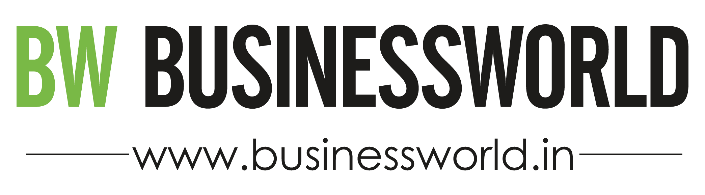 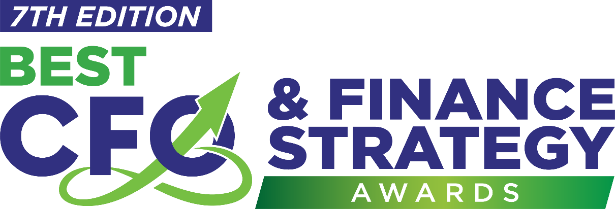 Key Milestones Achieved 
(Bullet Points)
Your  Key Contributions to Your  Current  Organization- last 12 Months 
( Bullet Points)
How your role is important in your domain ? (Bullet Points)
See yourself in next 5 years ?
(Bullet Points)
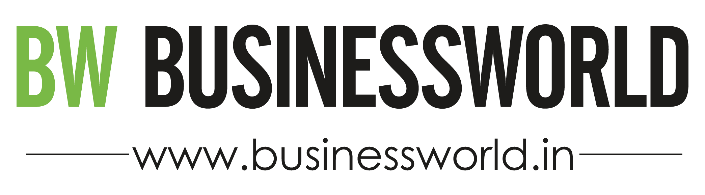 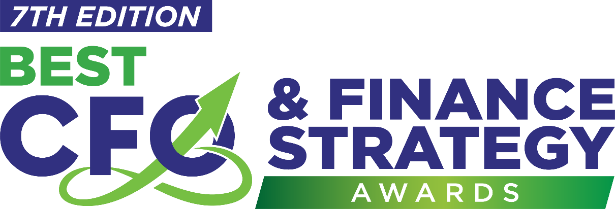 5 Reasons Why You Should Win BW CFO World’s Best CFO & Finance Strategy Award in this category?
Your Answer -